Дисципліна: «Галузева реклама та PR: літературна проблематика»
Викладач: Іванець Тетяна Олександрівна
Лекція №4
КОНКУРСИ, ВІДЗНАКИ, НАГОРОДИ У ПИСЬМЕННИЦЬКО-ВИДАВНИЧІЙ СФЕРІ. ГРОМАДСЬКІ ОРГАНІЗАЦІЇ, ФЕСТИВАЛІ, РЕЗИДЕНЦІЇ, ФУНДАЦІЇ ЛІТЕРАТУРНОГО ПРОСТОРУ. БУККРОССИНГ.
ПЛАН
ЛІТЕРАТУРНІ ГРОМАДСЬКІ ОРГАНІЗАЦІЇ ТА РЕЗИДЕНЦІЇ
ЛІТЕРАТУРНІ ФЕСТИВАЛІ 
ФУНДАЦІЇ ЛІТЕРАТУРНОГО ПРОСТОРУ
БУККРОССИНГ ЯК ЗАСІБ ПОПУЛЯРИЗАЦІЇ КНИЖКИ
ЛІТЕРАТУРНІ ГРОМАДСЬКІ ОРГАНІЗАЦІЇ ТА РЕЗИДЕНЦІЇ
ГРОМАДСЬКА ОРГАНІЗАЦІЯ - об'єднання громадян, яке створюється для спільної реалізації спільних інтересів
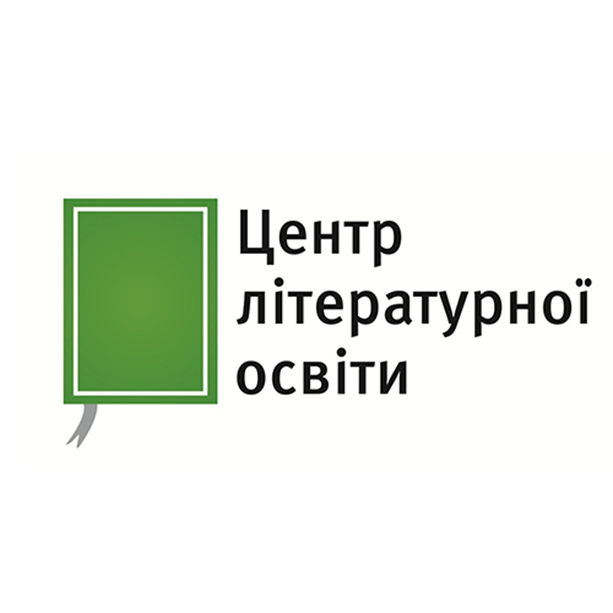 Центр літературної освіти
Місто: Київ
«Центр літературної освіти» – освітня організація, метою якої є розвиток літературної та книжкової сфер шляхом створення освітньої платформи для обміну досвідом, професійного зростання та комунікації учасників культурного процесу. Засновано у березні 2013 р.
Формати проектів: літературні школи, авторські курси, лекторії, creative writing, літературні тури, видавничі проекти.
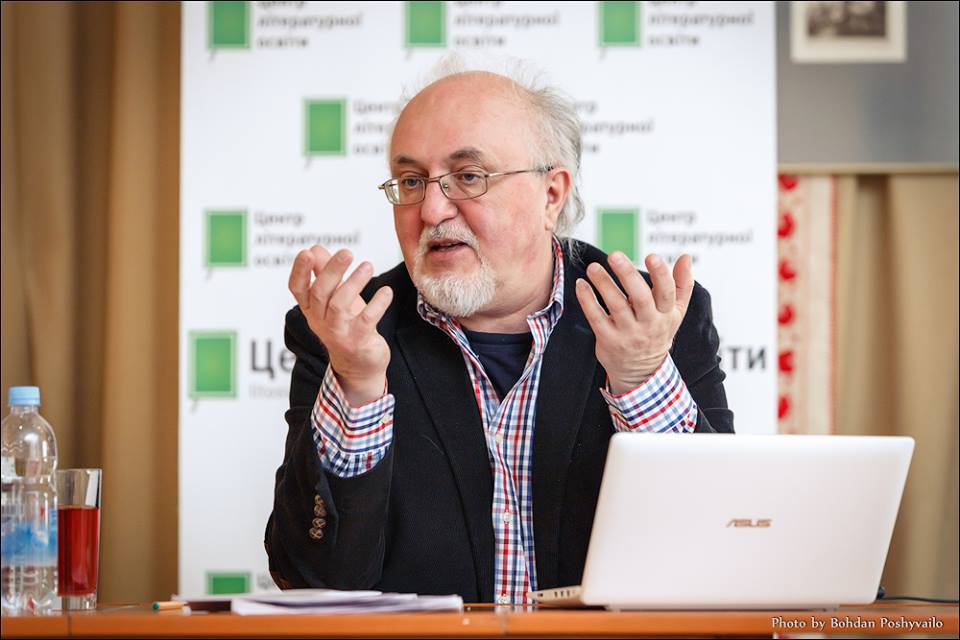 Юрій Винничук
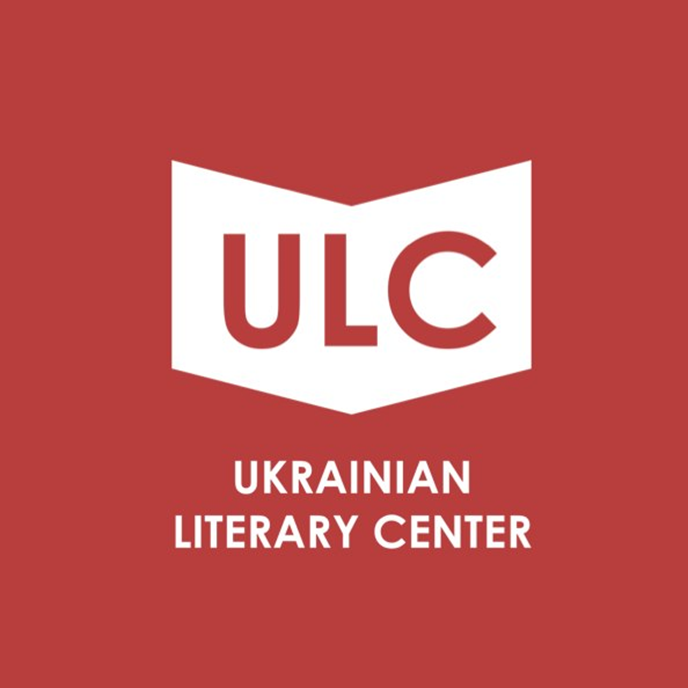 ГО «Український Літературний Центр»
Місто: Київ
ГО «Український Літературний Центр» - культурна організація та on-line платформа, що займається промоцією літератури в Україні та поза її межами.
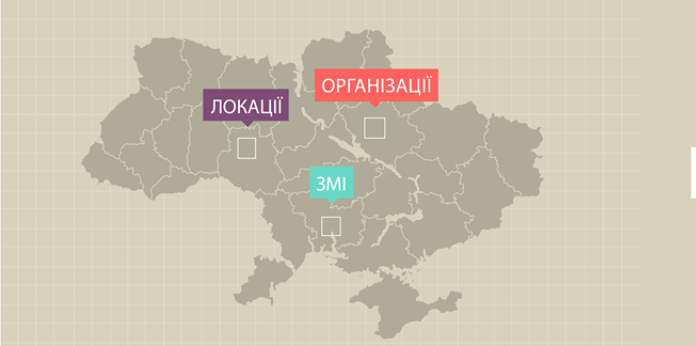 Літцентр є упорядником української літературної мапи
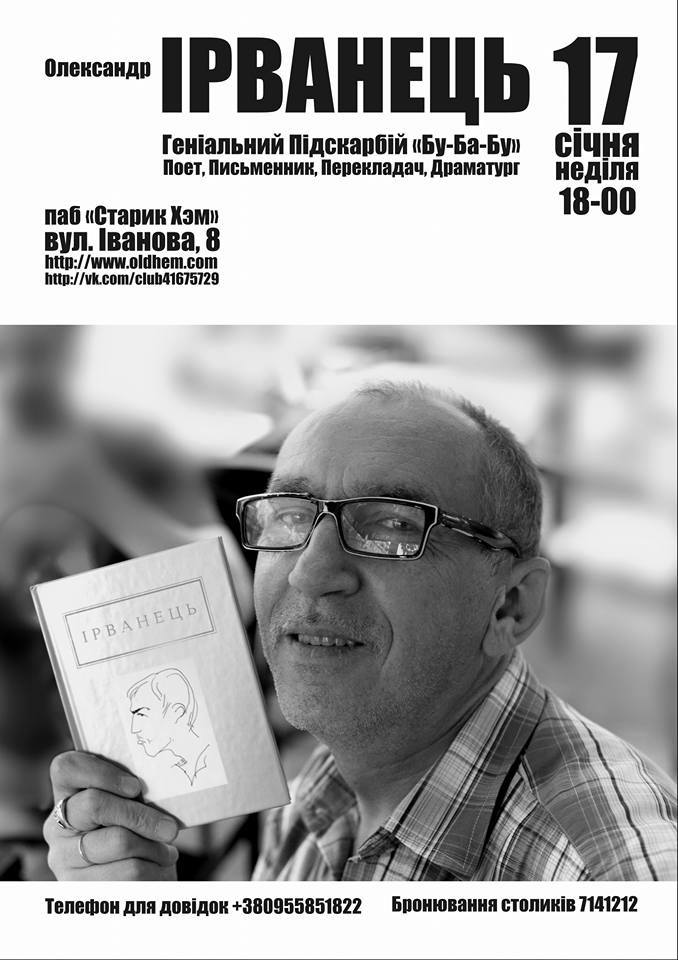 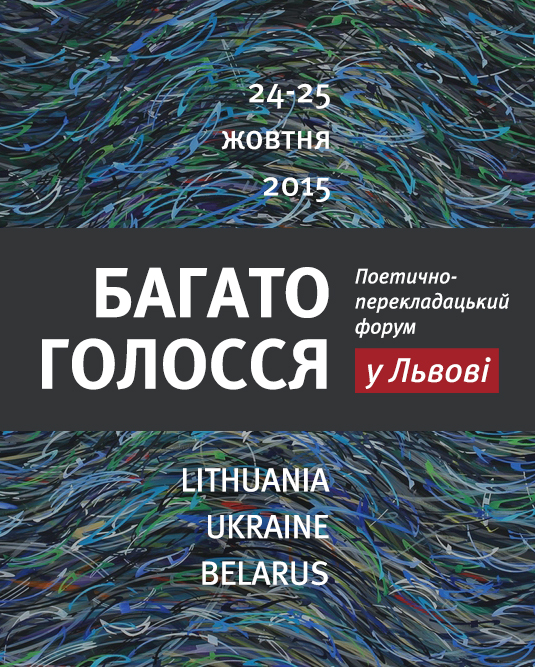 ДЕЯКІ ПОДІЇ ЛІТАКЦЕНТУ
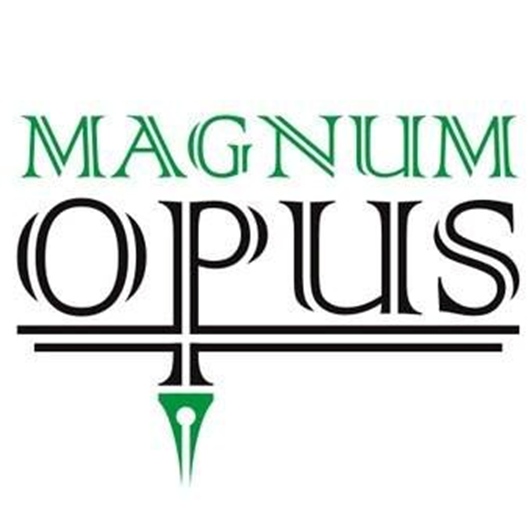 Magnum Opus
Місто: Полтава
Незалежне мистецьке об'єднання «Magnum Opus» - це спільнота творчих особистостей, які постійно шукають нові шляхи для створення культурного простору довкола себе. Мета - звільнити людей від почуття провінційності, зробити Полтаву одним з культурних осередків України. Влаштовують мистецькі події різих форматів, організовуємо приїзди постатей сучасної культури, активно пропагуємо мистецтво (зокрема літературу) в Полтаві.
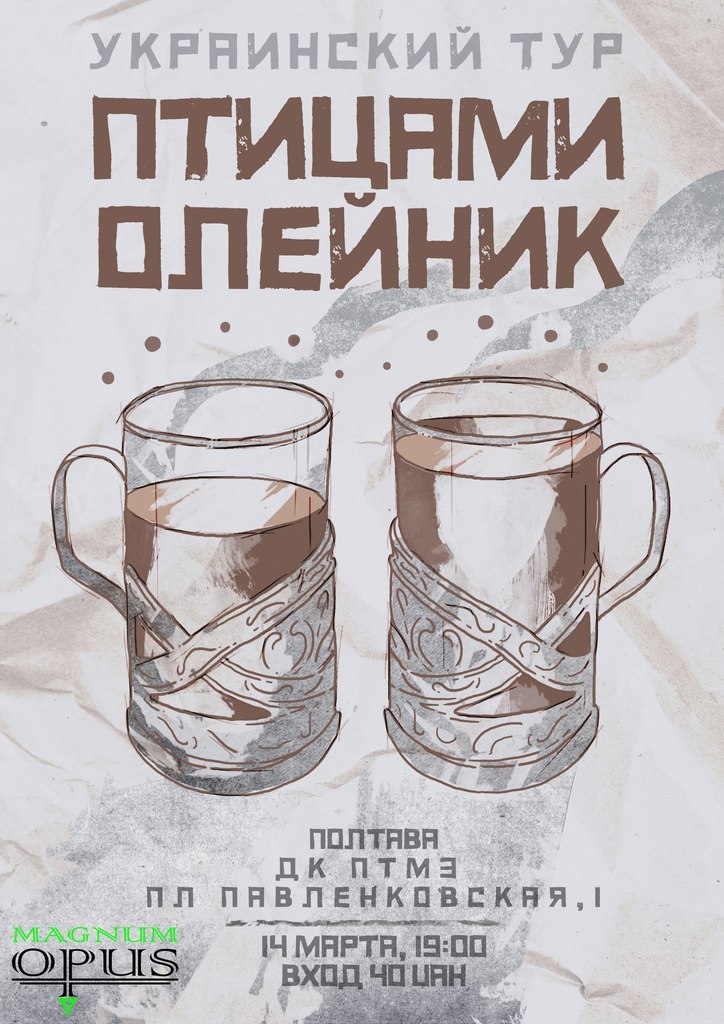 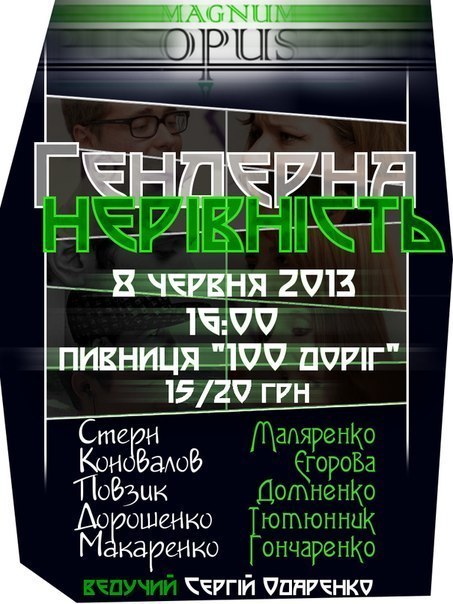 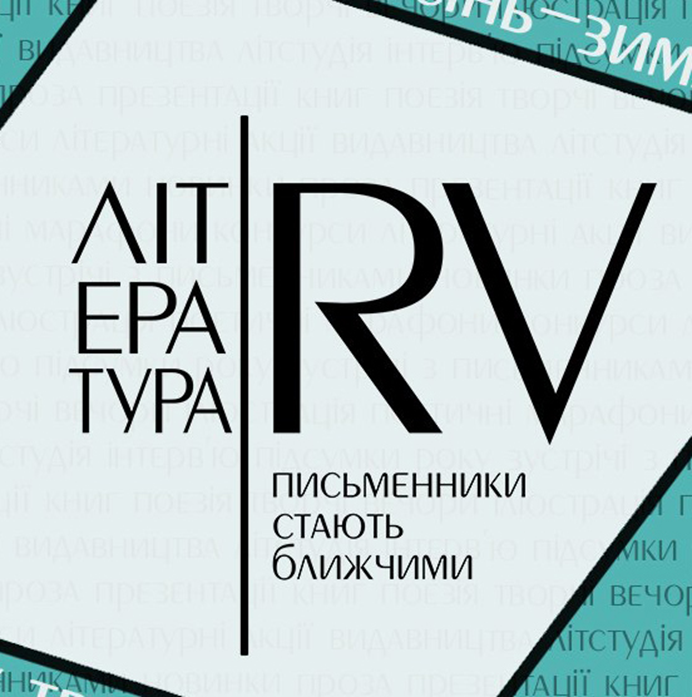 Література.РВ
Місто: Рівне
Організація «Література.RV» - організація, що займається проведенням літературних подій у Рівному. Була заснована 27 жовтня 2012 року Марком Оплачком.
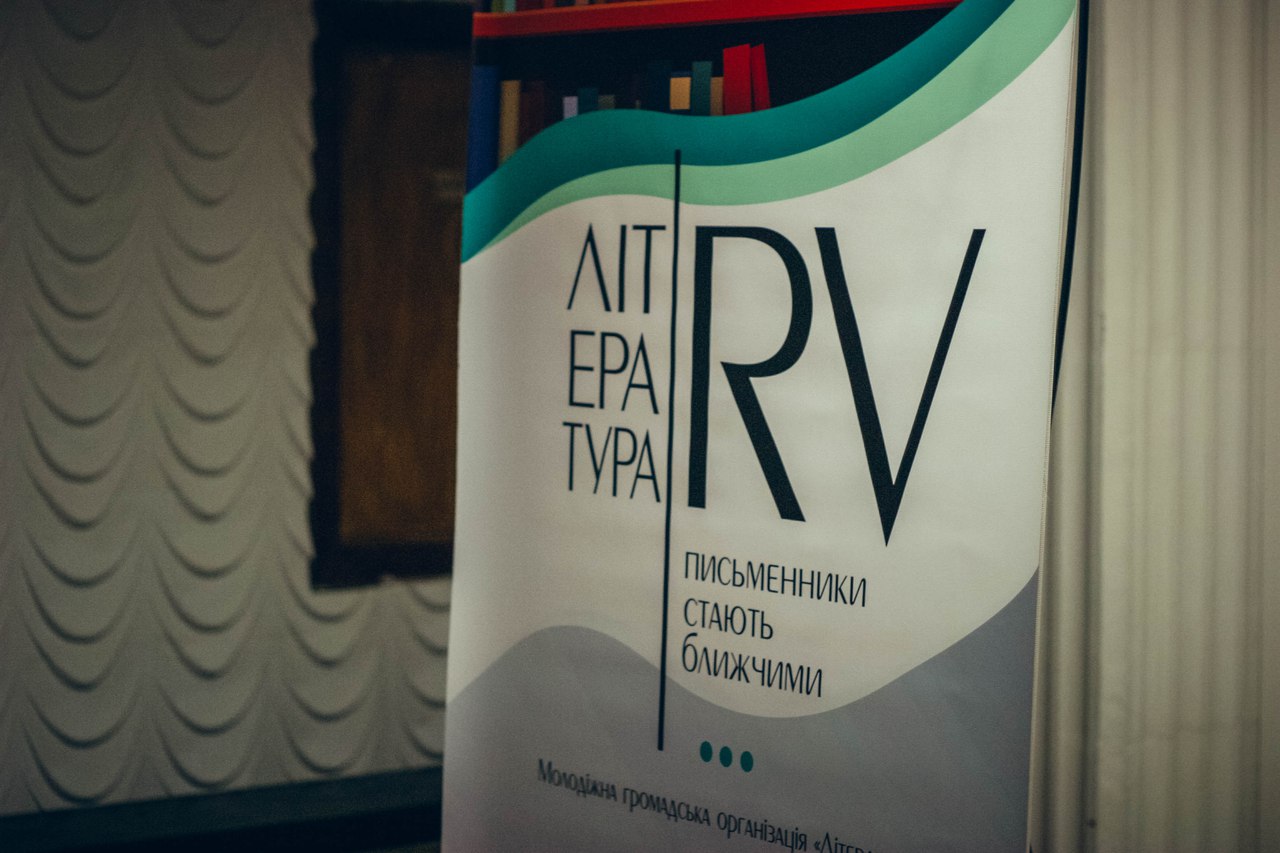 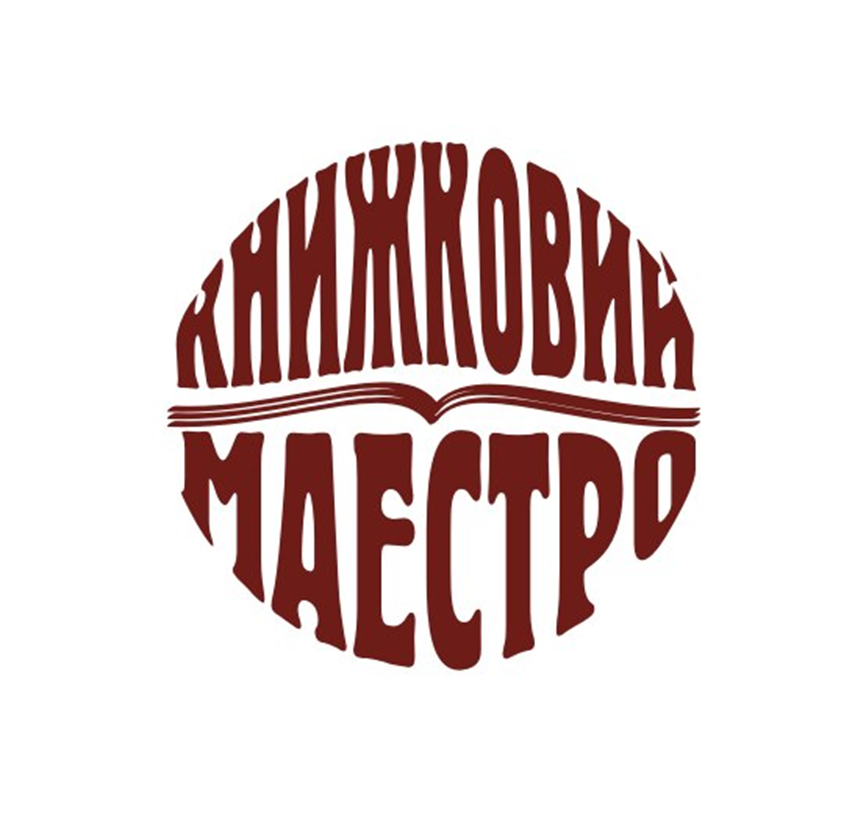 МГО «Книжковий маестро»
Місто: Черкаси
Молодіжна громадська організація «Книжковий маестро» займається популяризацією читання, організацією зустрічів з письменниками, розробкою і проведенням квестів та флешмобів для різних вікових груп.
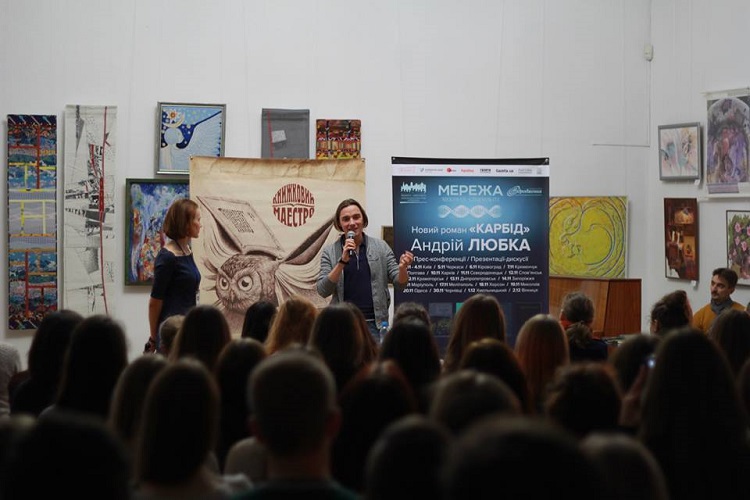 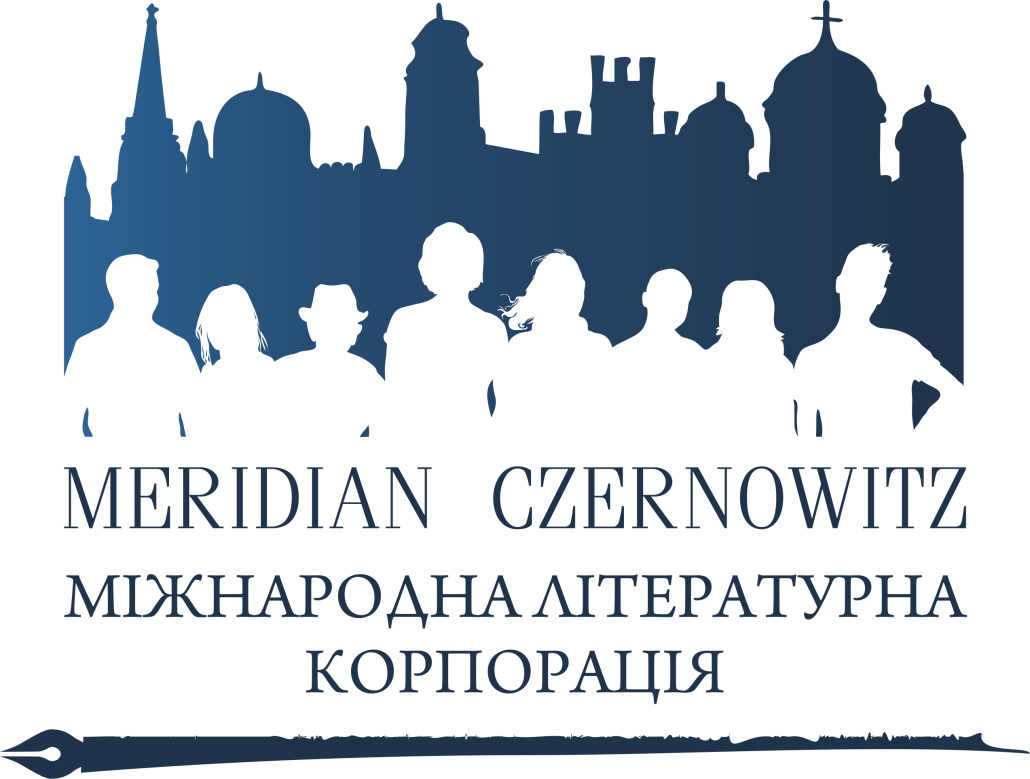 MERIDIAN CZERNOWITZ
Місто: Чернівці
Міжнародна літературна корпорація MERIDIAN CZERNOWITZ – проект чернівецької обласної громадської організації "Культурний капітал", що займається літературним менеджментом і має на меті повернення Чернівців на культурну мапу Європи. 
У структуру корпорації входить:
Міжнародний поетичний фестиваль MERIDIAN CZERNOWITZ, 
книжкові проекти, 
Літературний целанівський центр (Paul Celan Literaturzentrum).
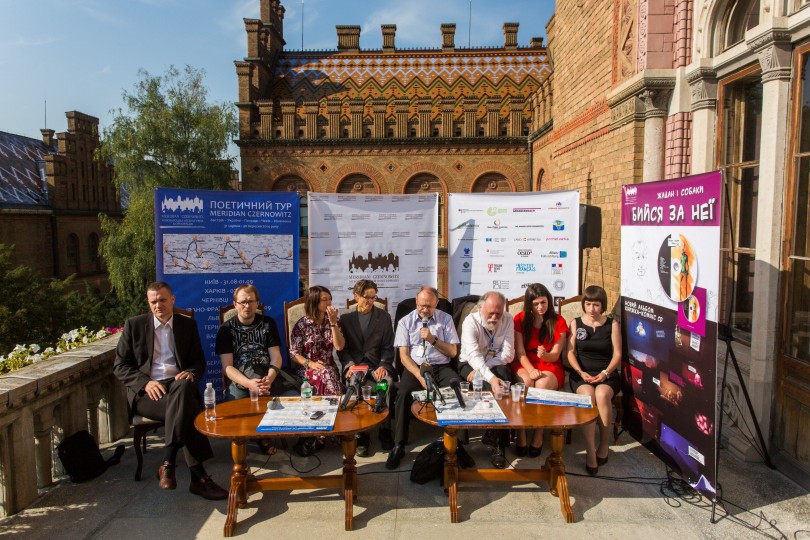 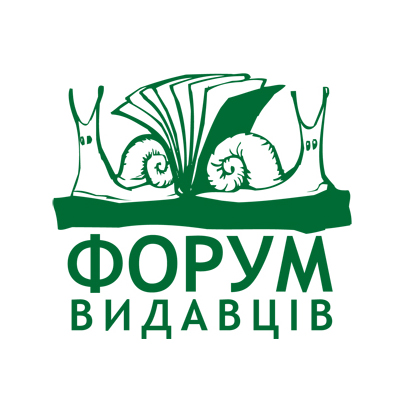 ГО «Форум видавців»
Місто: Львів
ГО «Форум видавців» - неприбуткова громадська організація діє з 1994 р. Ключовим напрямом діяльності організації є промоція українських авторів і видавців за кордоном.  
  Мета Форуму – привернути увагу громадськості до найактуальніших проблем сучасного українського книговидання, підтримати традицію фахових дискусій та семінарів. Протягом останніх років у рамках Форуму проводиться дедалі більше суміжних акцій, розрахованих на масову аудиторію та покликаних популяризувати читання серед дітей та молоді. До співпраці з Форумом активно залучаються не лише знані українські та закордонні письменники й видавці, а й зірки спорту та шоу-бізнесу, представники різних гілок влади, громадські, благодійні та комерційні структури.
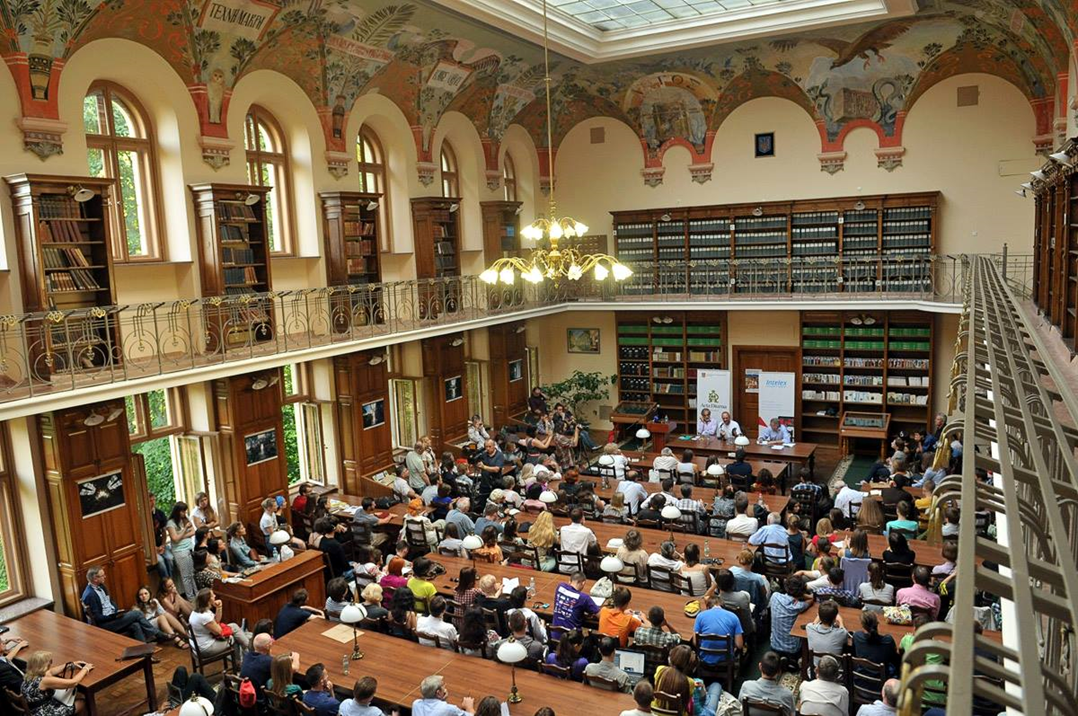 Основні заходи:
Форум видавців у Львові
Львівський міжнародний літературний фестиваль
Дитячий міжнародний фестиваль у Львові
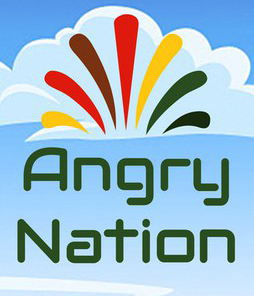 ANNA (Angry Nation)
Місто: Вінниця
Angry Nation – молодіжна некомерційна громадська організація, заснована у 2015 році у місті Вінниця. Мета – популяризація сучасної української андеграундної культури.
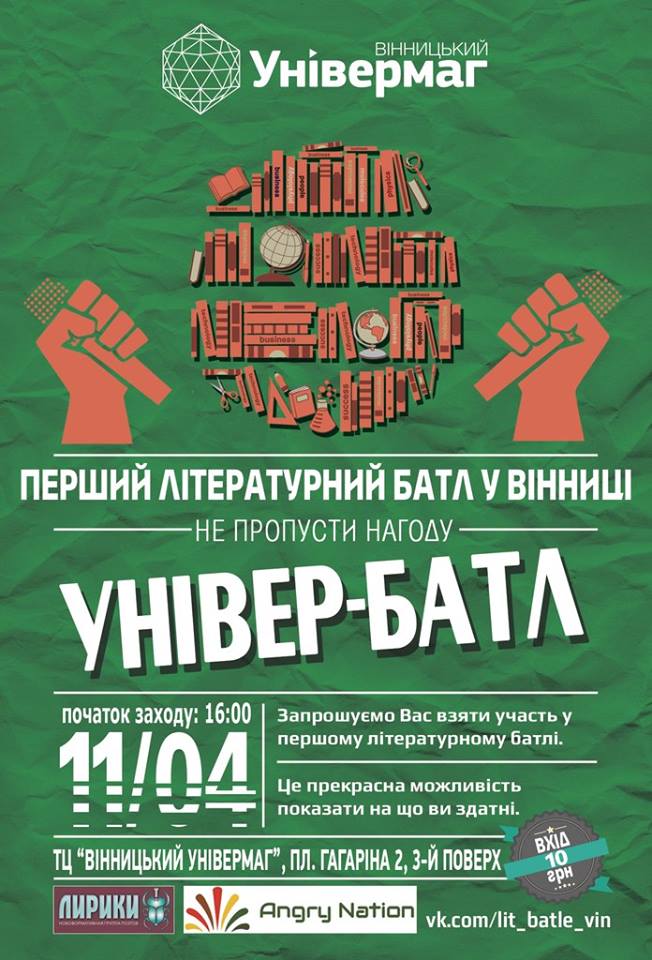 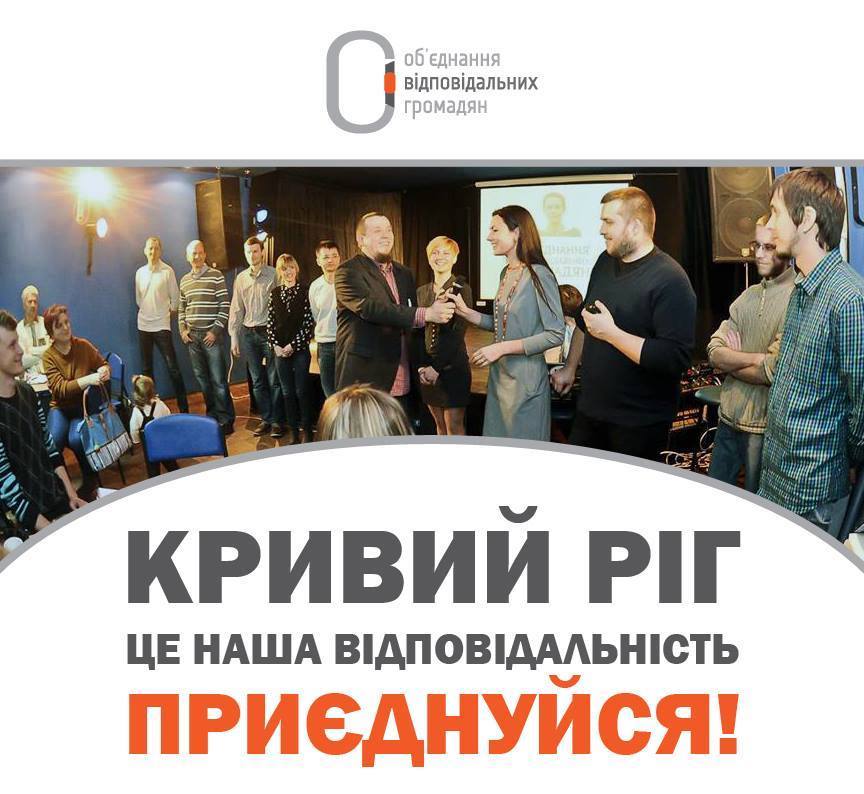 Об'єднання Відповідальних Громадян
Місто: Кривий Ріг
В організацію входять бізнесмени, журналісти, митці, громадські діячі, науковці і просто небайдужі мешканці Кривого Рогу, люди, які засновують газети, організовують фестивалі, виставки, екологічні акції, працюють керівниками на великих підприємствах, ведуть програми на телебаченні, видають книжки і реалізовують міжнародні проекти – згуртувалися і створили «Об’єднання Відповідальних Громадян».
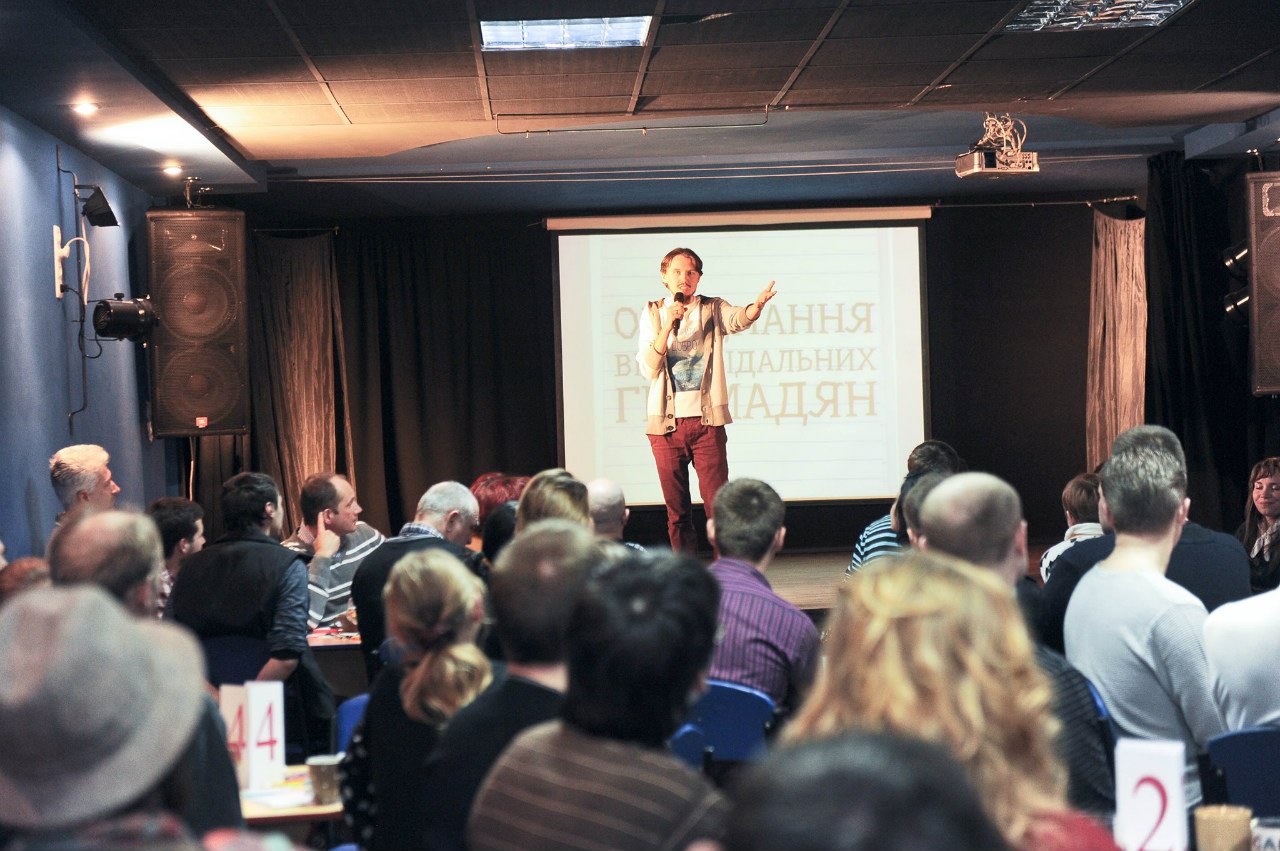 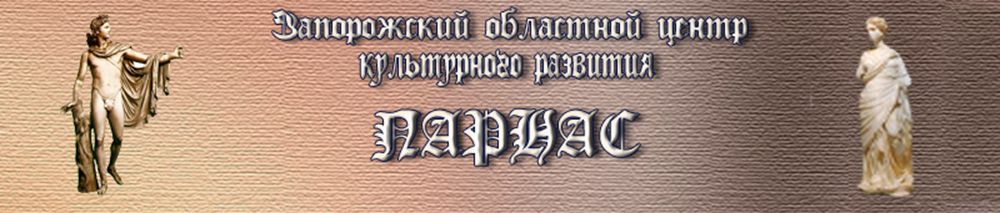 Запорізький обласний культурний центр «Парнас»
Місто: Запоріжжя
Мета центру: об'єднання громадян для здійснення захисту прав та свобод, задоволення суспільних, зокрема, соціальних, економічних, правових, творчих, культурних та інших інтересів.
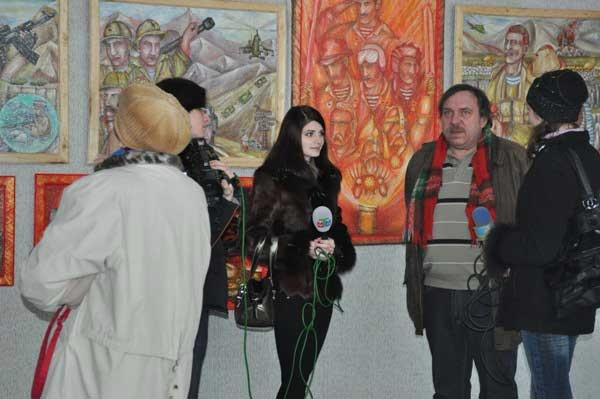 Виставка картин, організована «Парнасом»
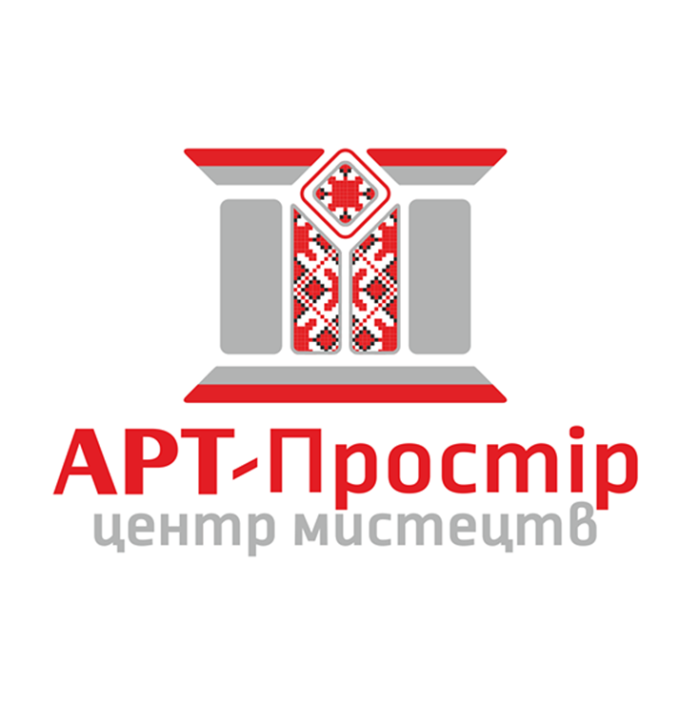 Центр мистецтв «Арт-Простір»
Місто: Запоріжжя
Серед проектів «Арт-Простору»:
Кіноклуб «Сходження» - Кіно яке не побачиш по телевізору Артхаусні і фестивальні фільми
Творча резиденція «КалендАрт» - Крим, Байдарська долина
Новий Театр - Культурний проект Корпорації «Кераміст»
ВУЛИК - Вуличний Університет ЛИцарів Культури
  Центр мистецтв «Арт-Простір» також є організатором щорічного фестивалю «Запорізька книжкова толока».
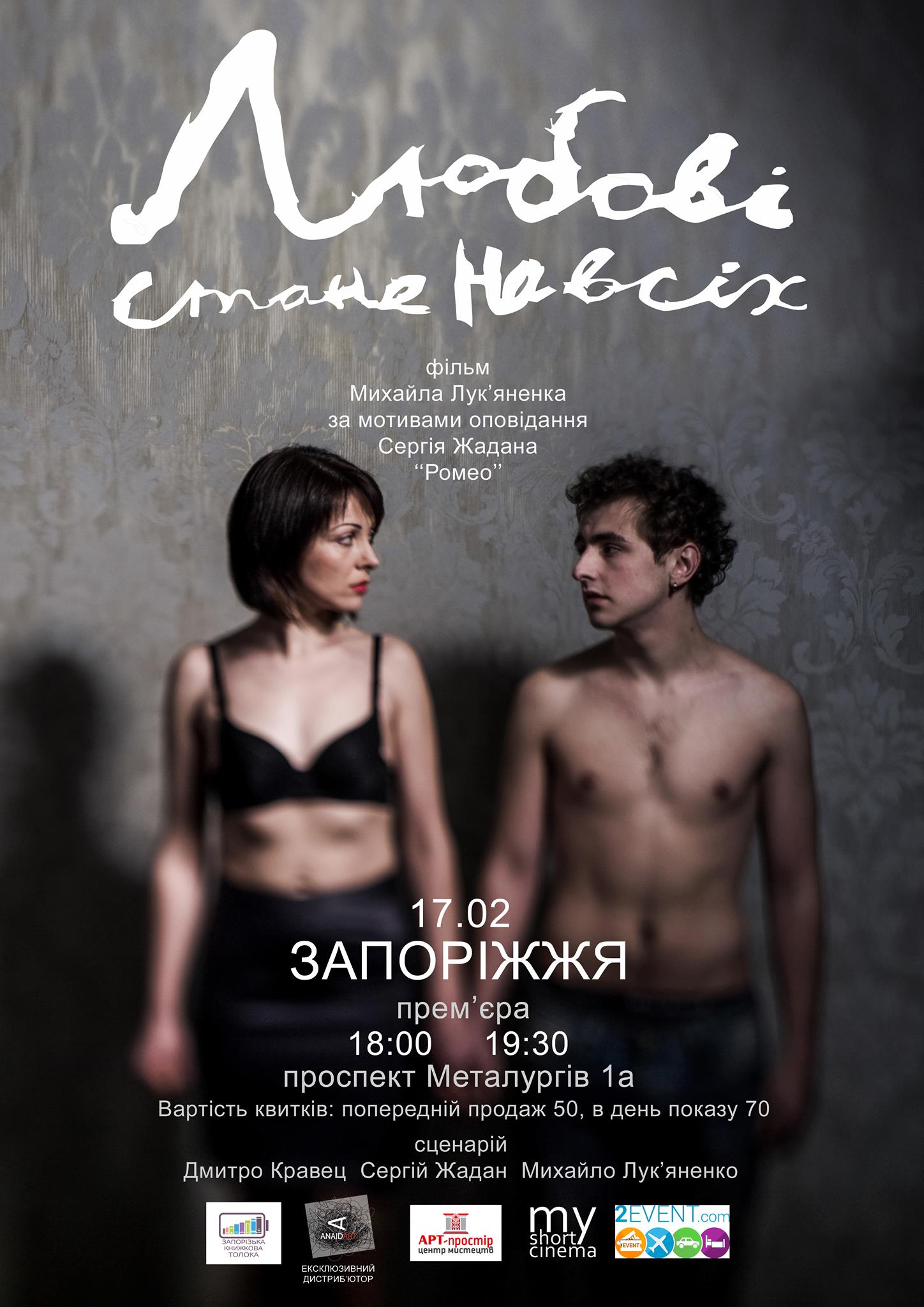 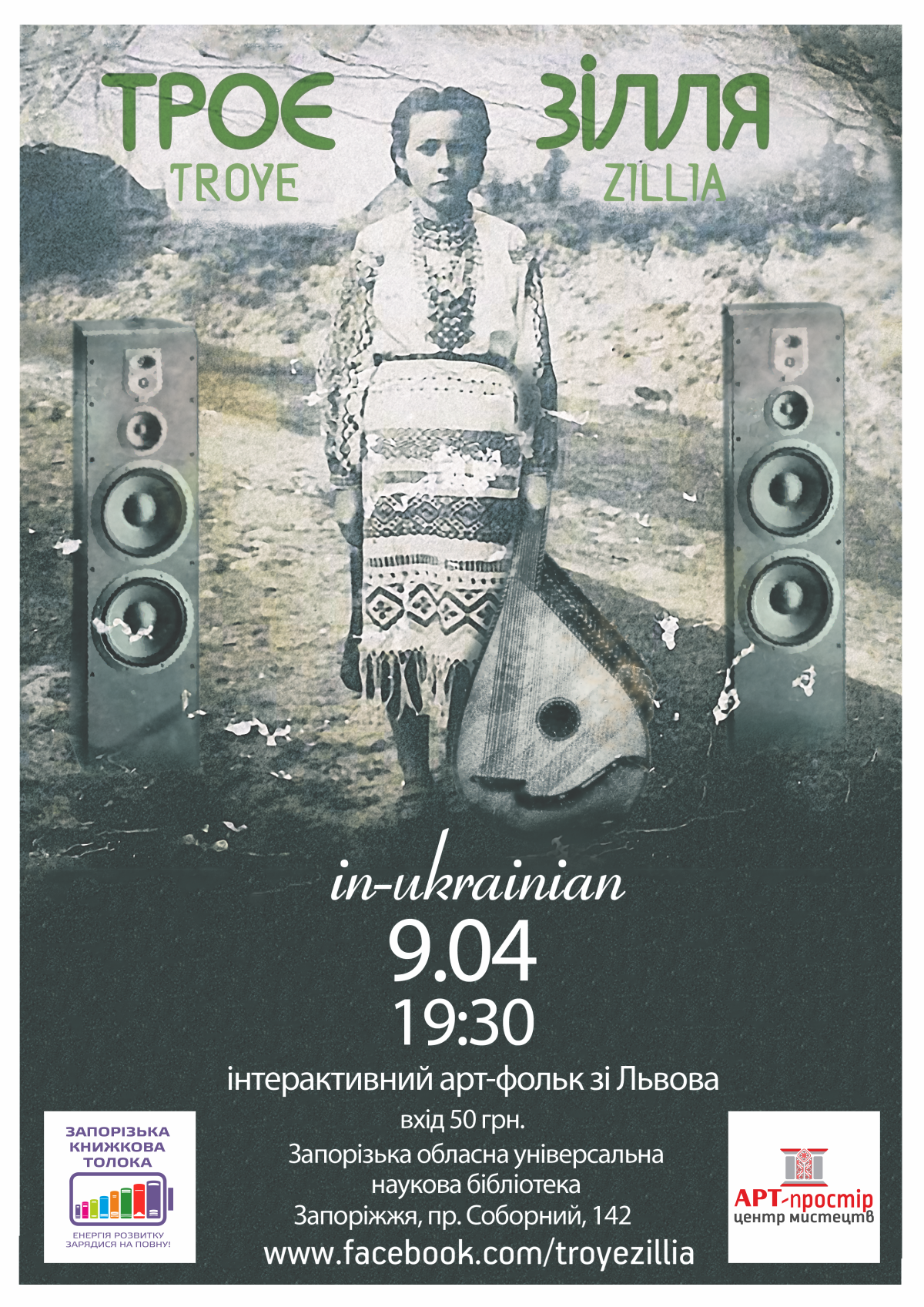 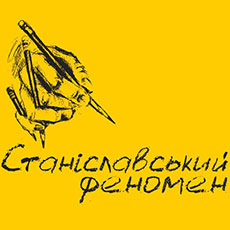 Резиденція «Станіславський феномен»
Місто: Івано-Франківськ
Проект має на меті не лише підтримувати україномовних літераторів України, але й у свій спосіб сприяти культурним обмінам, пізнанню рідного краю та народженню творів з регіональним колоритом. 
  За задумом організаторів, життя письменників на резиденції також має допомагати порозумінню, кооперації та розвитку регіонів.
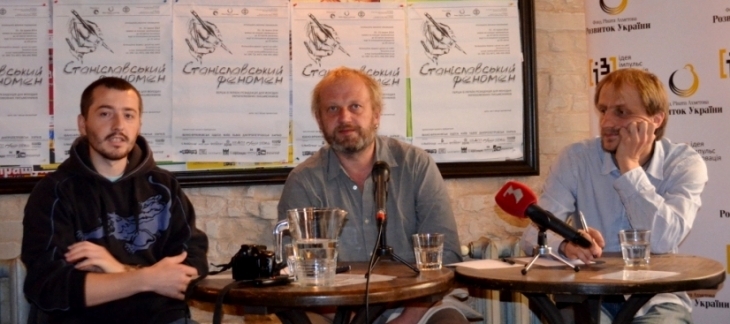 2. ЛІТЕРАТУРНІ ФЕСТИВАЛІ
ФЕСТИВАЛЬ – масове дійство, що включає огляд чи демонстрацію досягнень у певних видах мистецтва.
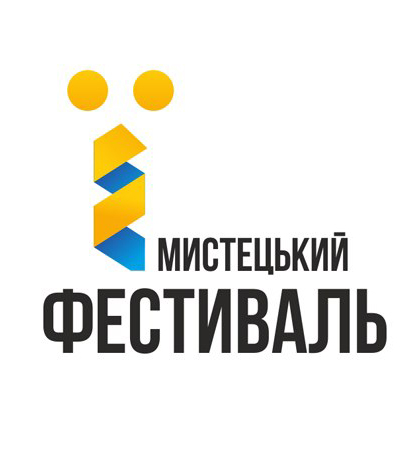 Мистецький фестиваль «Ї»
Місто: Тернопіль
Мистецький фестиваль «Ї» - молодий триденний мистецький захід, котрий проводиться в м. Тернополі щовесни. Участь відомих митців слова сучасного літературно процесу, молодих музикантів та художників подарують Вам чудову атмосферу для роздумів та відпочинку. Захід проводиться з метою популяризації сучасного українського мистецтва серед молоді, тернополян та гостей міста.
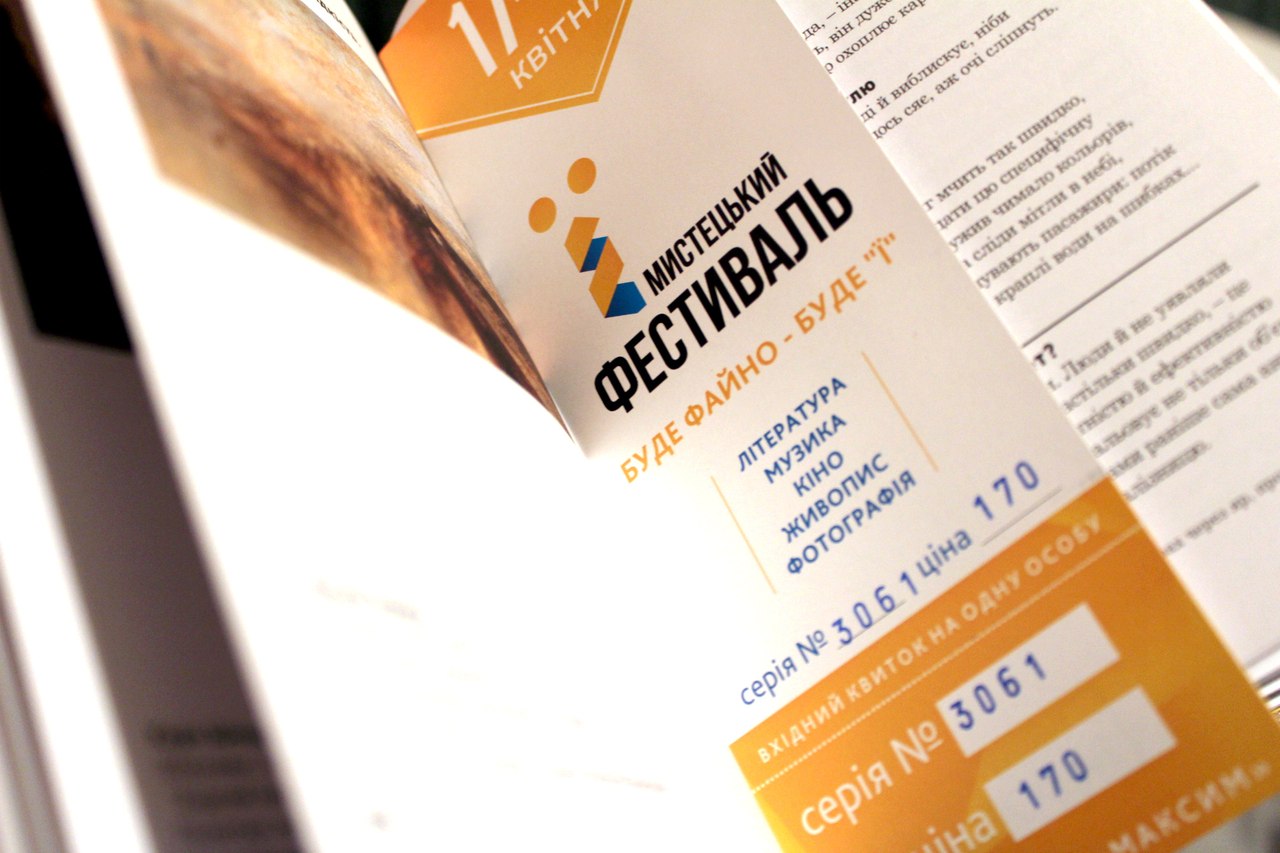 Фестиваль передбачає: 
Презентації книг; 
Прес – конференції; 
Літературні читання; 
Виступи музичних гуртів; 
Виставку картин та фотографій; 
Покази документального кіно тощо.
Міжнародний Фестиваль мистецтв, науки та культури Файнокрай
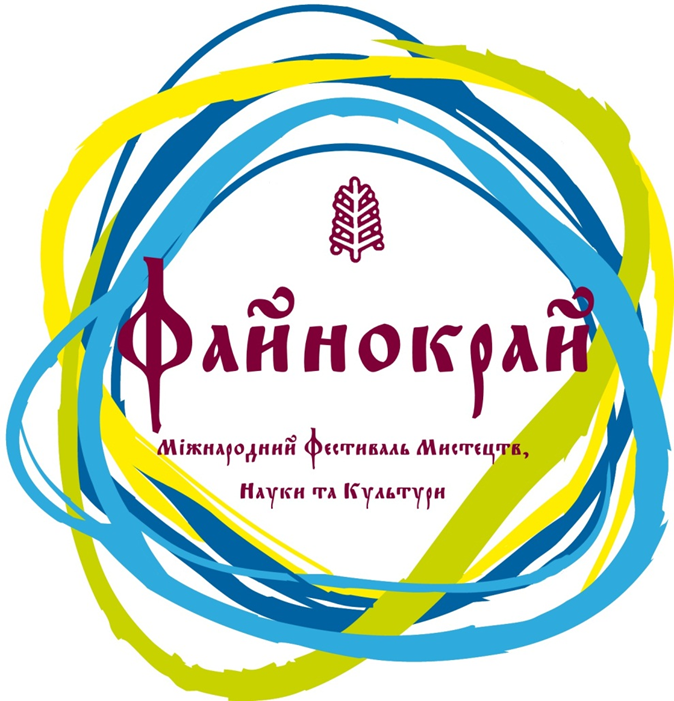 Місто: Запоріжжя
Міжнародний Фестиваль мистецтв, науки та культури "Файнокрай" - конкурсний комплексний фестиваль, який об'єднує в одну велику родину творчих дітей та молодь, юних митців і науковців, літераторів і спортсменів.
   В рамках Фестивалю відбуваються Школа жестової мови, конкурси малюнків та фото з наступними виставками, літературний конкурс "Мрії, відгукніться", творчі зустрічі та майстер-класи, екскурсії та конкурси талантів.
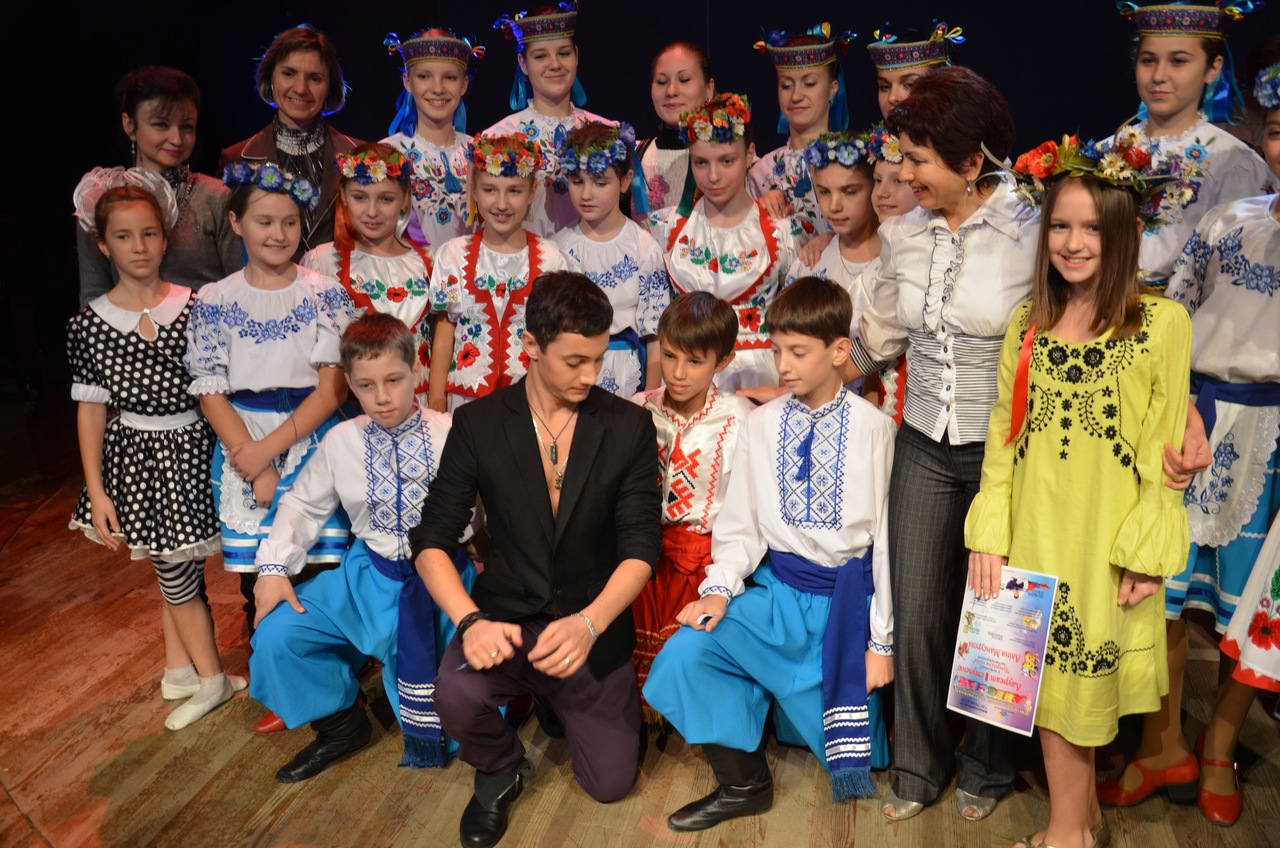 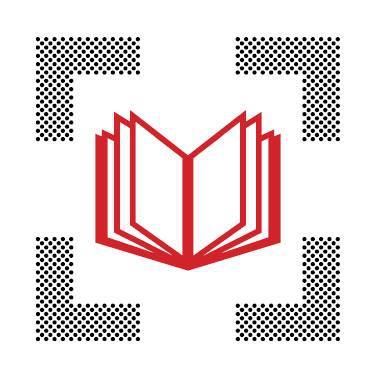 Фестиваль «Книжковий Арсенал»
«Книжковий Арсенал» – щорічний проект Національного культурно-мистецького та музейного комплексу «Мистецький Арсенал», що має на меті популяризацію читання, розширення актуального культурного контексту для книговидання, посилення міжнародного обміну та підтримку інтелектуальної, мистецької книги.
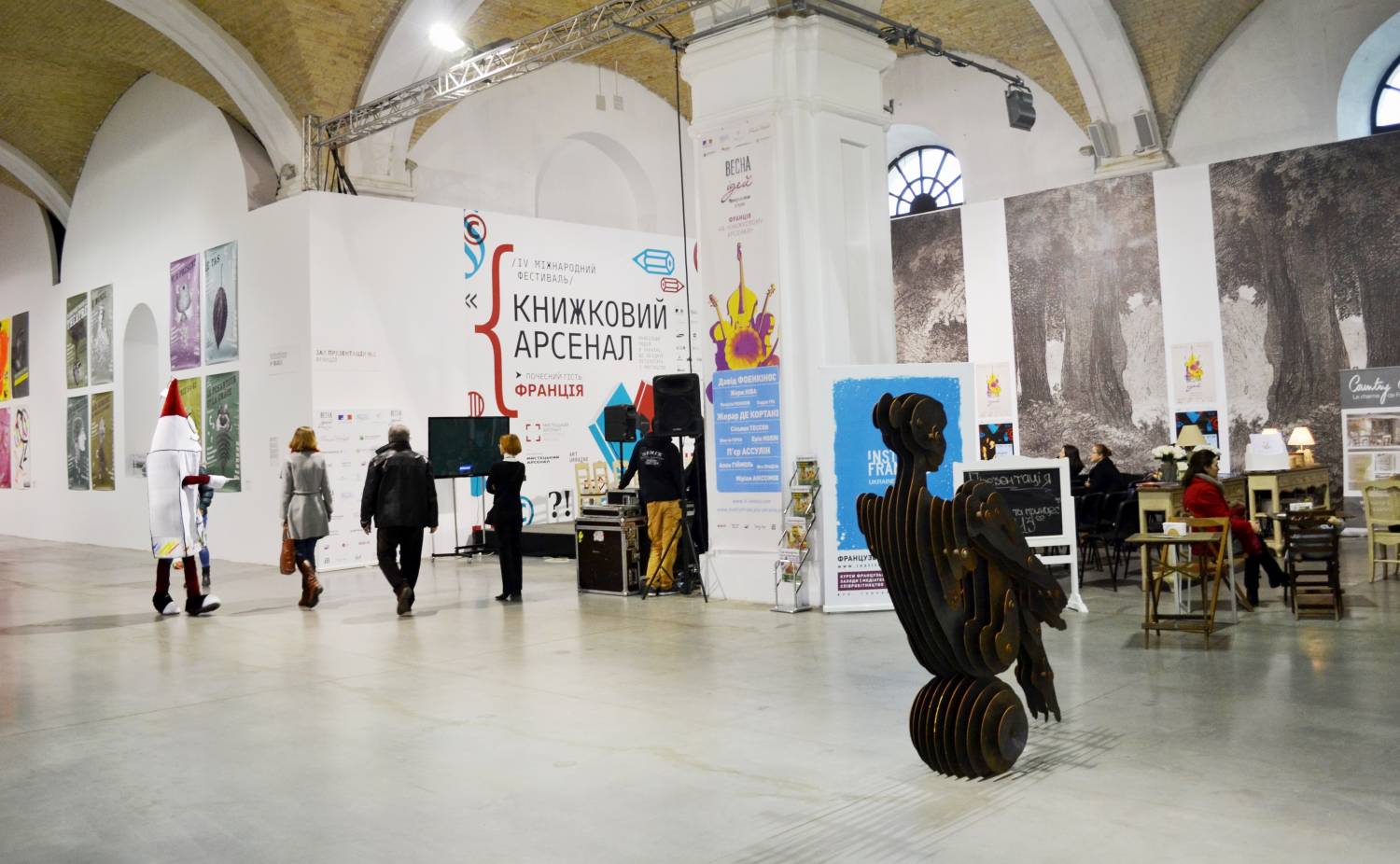 Сьогодні це найбільша подія у Східній Європі, що поєднує літературу з мистецтвом. Особливість Книжкового Арсеналу у тому, що він показує літературу не лише як ринковий продукт, але й як частину сучасного стилю життя, важливу складову інформаційного простору, яка активно взаємодіє з соціумом, осмислює політичні і культурні трансформації, знаходить точки перетину з літературою, візуальним мистецтвом, музикою, кіно, театром.
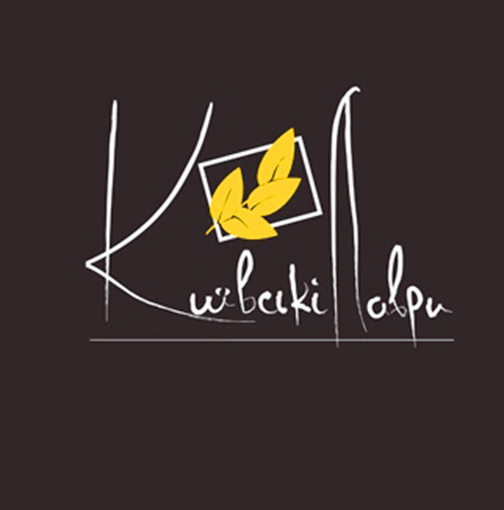 Міжнародний фестиваль поезії «Київські Лаври»
Місто: Київ
Міжнародний фестиваль поезії «Київські Лаври» - одна з найбільш масштабних й авторитетних літературних подій на пострадянському просторі. Засновником і беззмінним організатором фестивалю є журнал про сучасну культуру «ШО». Фестиваль проводиться в Києві (зазвичай - в середині травня) з 2006 року.
  За роки існування фестивалю в ньому взяли участь понад 500 поетів, літературних критиків, музикантів, культуртрегерів з України, Білорусі, Польщі, Росії, Грузії, Израїлю, США, Македонії, Казахстану, Франції та інших країн.
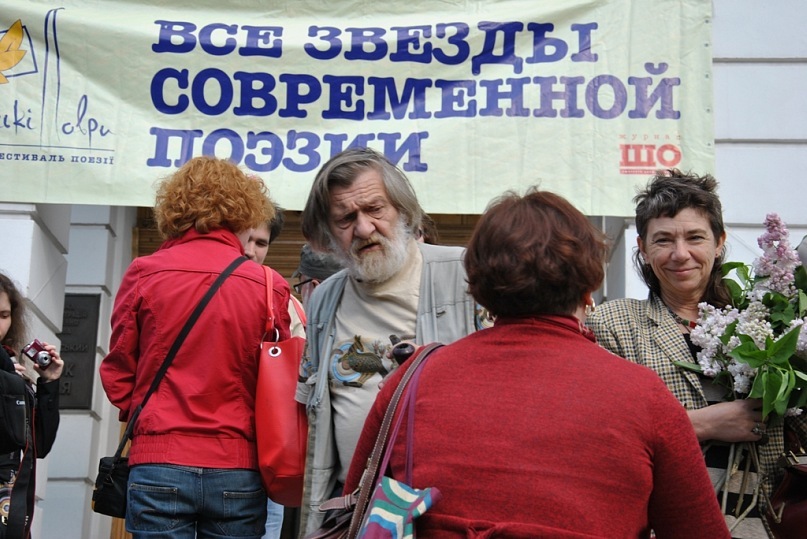 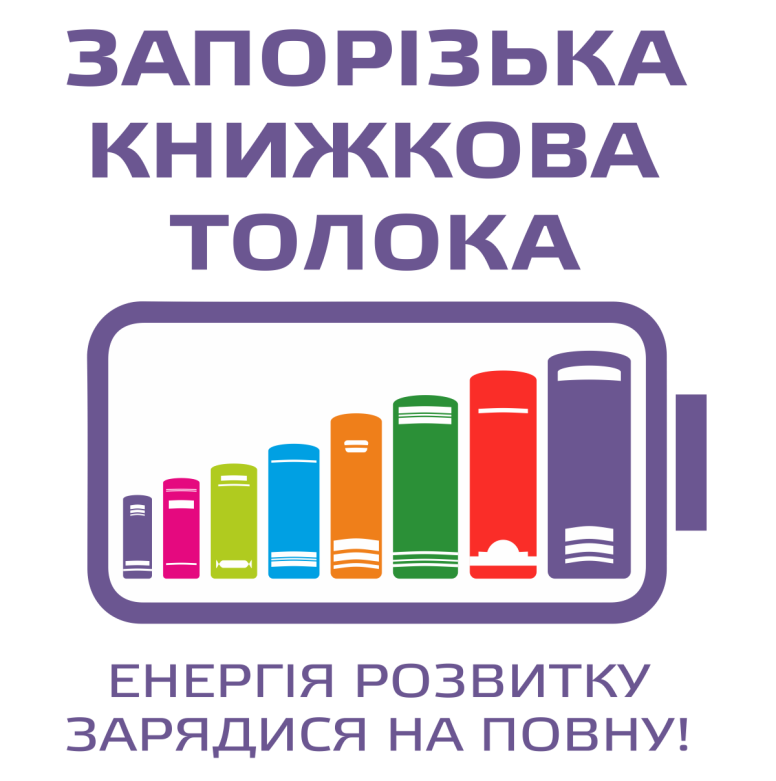 Запорізька книжкова толока
Місто: Запоріжжя
Мета: популяризація літератури та книгочитання, налагодження комунікації між читачами, видавцями, культурними діячами – представниками місцевих громад та інших регіонів України.
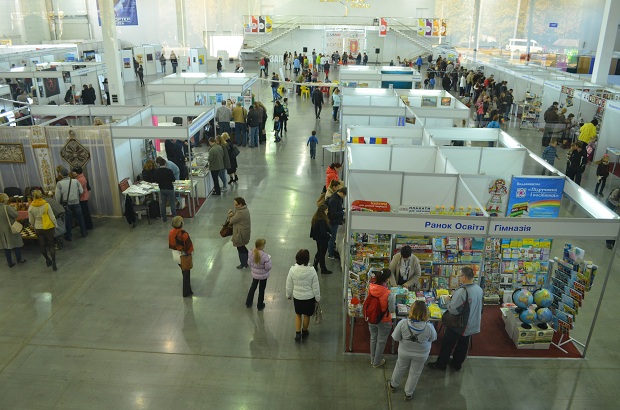 3. ФУНДАЦІЇ ЛІТЕРАТУРНОГО ПРОСТОРУ
ФУНДАЦІЯ – те саме, що і фонд.
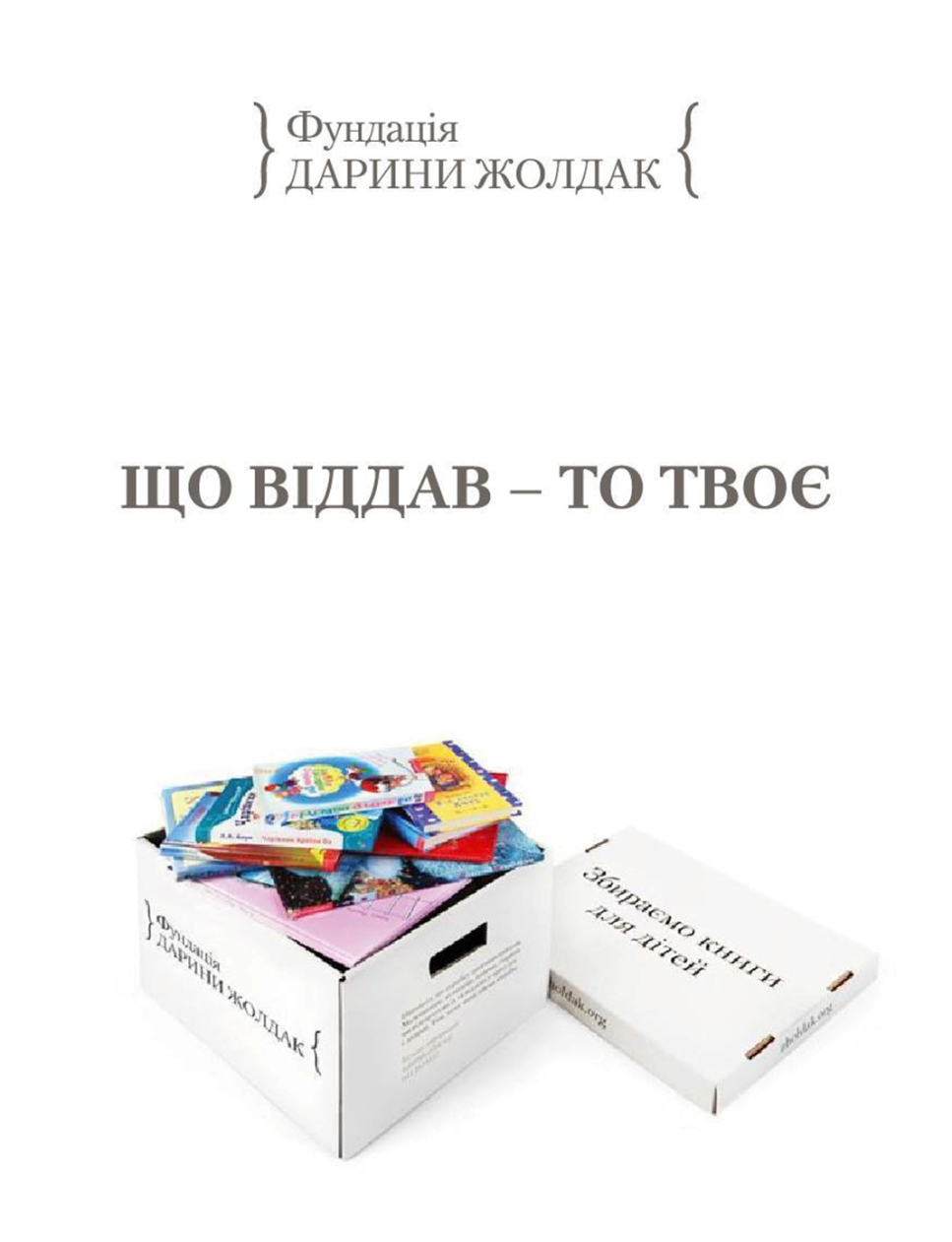 Фундація Дарини Жолдак
Місто: Київ
З 2012 року «Фундація Дарини Жолдак» надає матеріальну допомогу дитячим будинкам, а також займається культурними проектами розвитку української мови, культури та мистецтва. Ми працюємо із закритими дитячими закладами по всій країні і вже зібрали понад 15000 найрізноманітніших дитячих книжок, передавши їх у притулки, інтернати, лікарні.
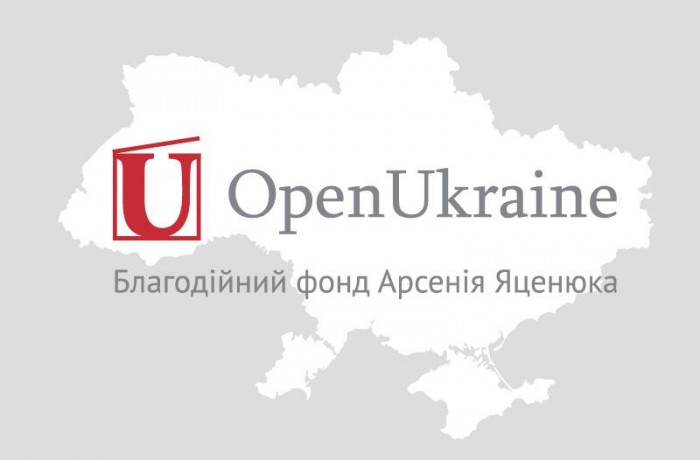 Open Ukraine: Благодійний фонд Арсенія Яценюка
Місто: Київ
Фонд «Відкрий Україну» - єдиний фонд в Україні, який надає гранти на переклад сучасної української літератури іноземними мовами. Переклади вітчизняних творів поліпшують імідж України у світі, сприяють налагодженню міжкультурного порозуміння та обміну культурними цінностями.
4. БУККРОССИНГ ЯК ЗАСІБ ПОПУЛЯРИЗАЦІЇ КНИЖКИ
Буккроссинг — хобі та громадський рух, що діє за принципом соціальних мереж і близький до флешмобу.   
  Буккроссинг — це процес звільнення книг. Людина, прочитавши книгу, залишає («звільняє») її у громадському місціі, для того, щоб інша, випадкова, людина могла цю книгу знайти та прочитати; та у свою чергу повинна повторити процес. Спостереження за «подорожжю» книги здійснюється через спеціальні сайти в Інтернеті.
Просто обмін книгами без реєстрації книг на спеціальному сайті — не вважається буккроссингом!!!
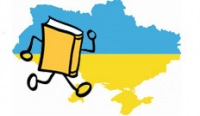 ЄДИНИЙ СЕРВІС БУККРОССИНГУ В УКРАЇНІ
http://bookcrossing.net.ua
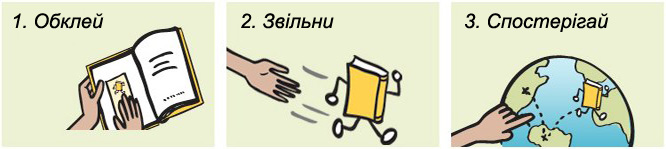 ДЯКУЮ ЗА УВАГУ
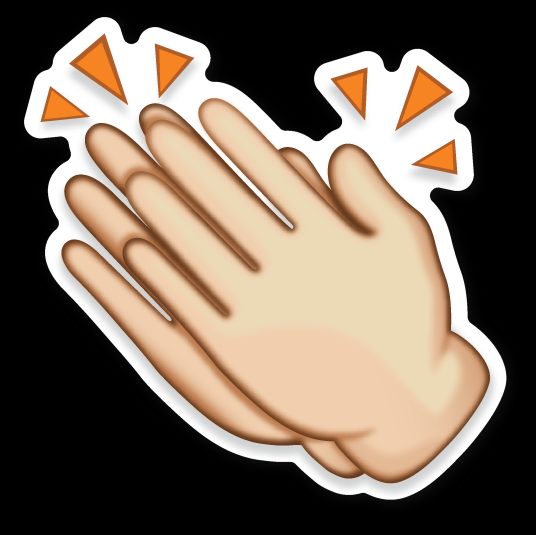